Figure 15 Wiener filters  in Fourier space for standard candles/sirens at redshift zS = 1.5 and convergence ...
Mon Not R Astron Soc, Volume 412, Issue 2, April 2011, Pages 1023–1037, https://doi.org/10.1111/j.1365-2966.2010.17963.x
The content of this slide may be subject to copyright: please see the slide notes for details.
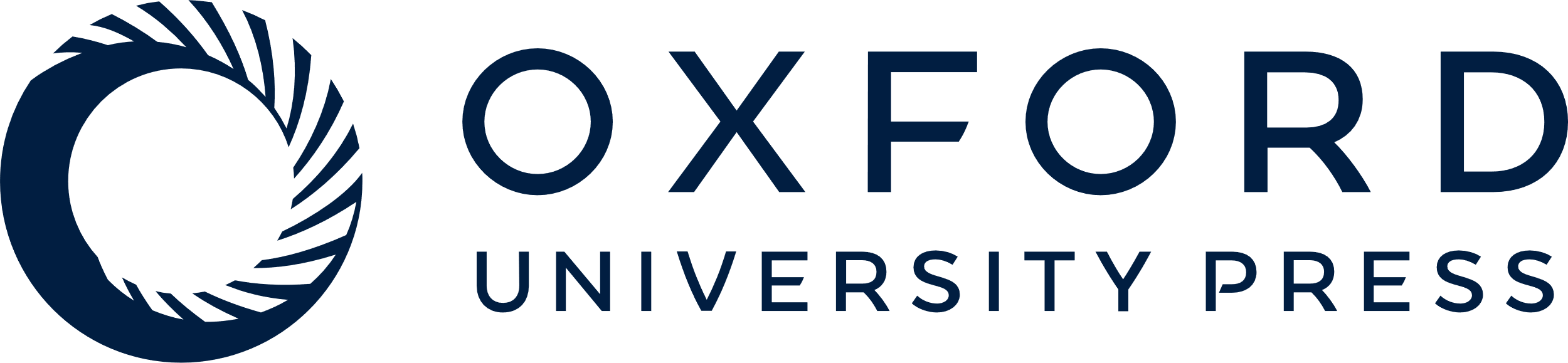 [Speaker Notes: Figure 15 Wiener filters  in Fourier space for standard candles/sirens at redshift zS = 1.5 and convergence reconstructed from the shear (solid line) or the shear and flexion (dashed line) from an advanced survey with galaxy density ngal = 100 arcmin−2 and median redshift zmedian = 1.5 (a) and a futuristic survey with ngal = 500 arcmin−2 and zmedian = 1.8 (b).


Unless provided in the caption above, the following copyright applies to the content of this slide: © 2010 The Authors Monthly Notices of the Royal Astronomical Society © 2010 RAS]